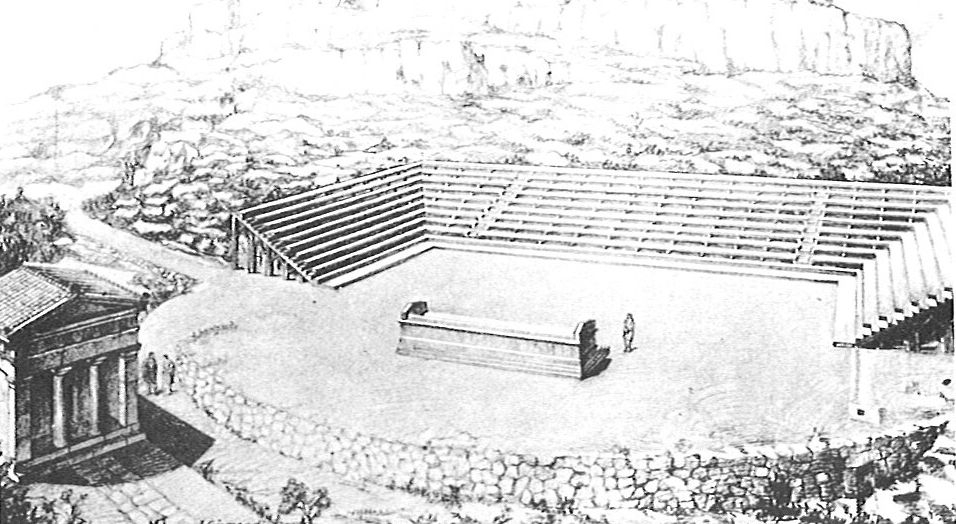 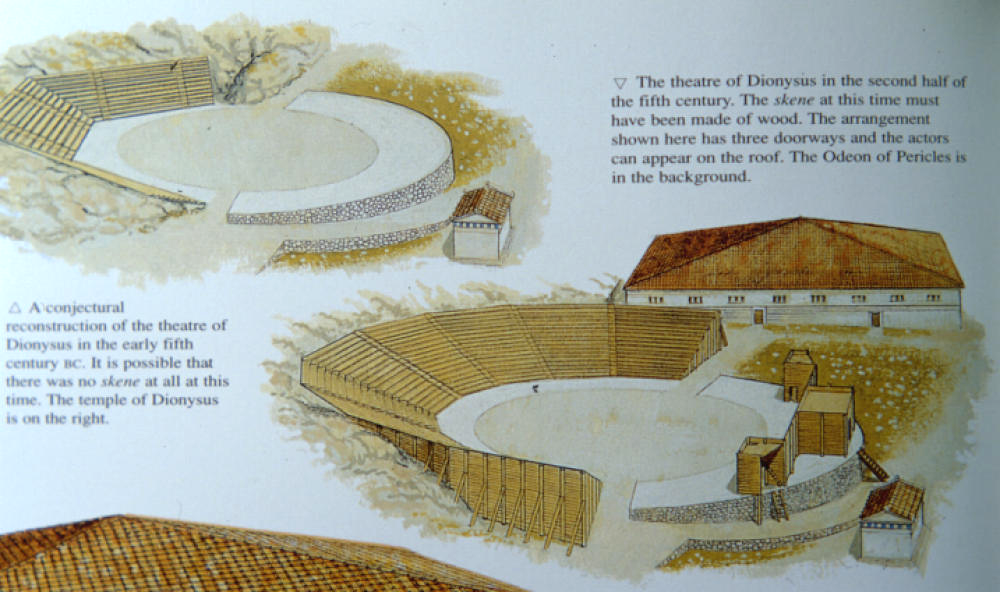 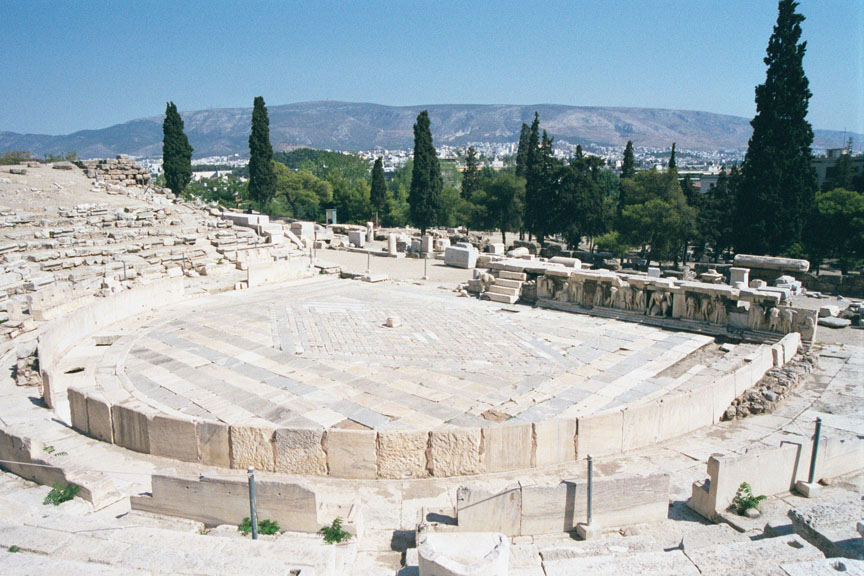 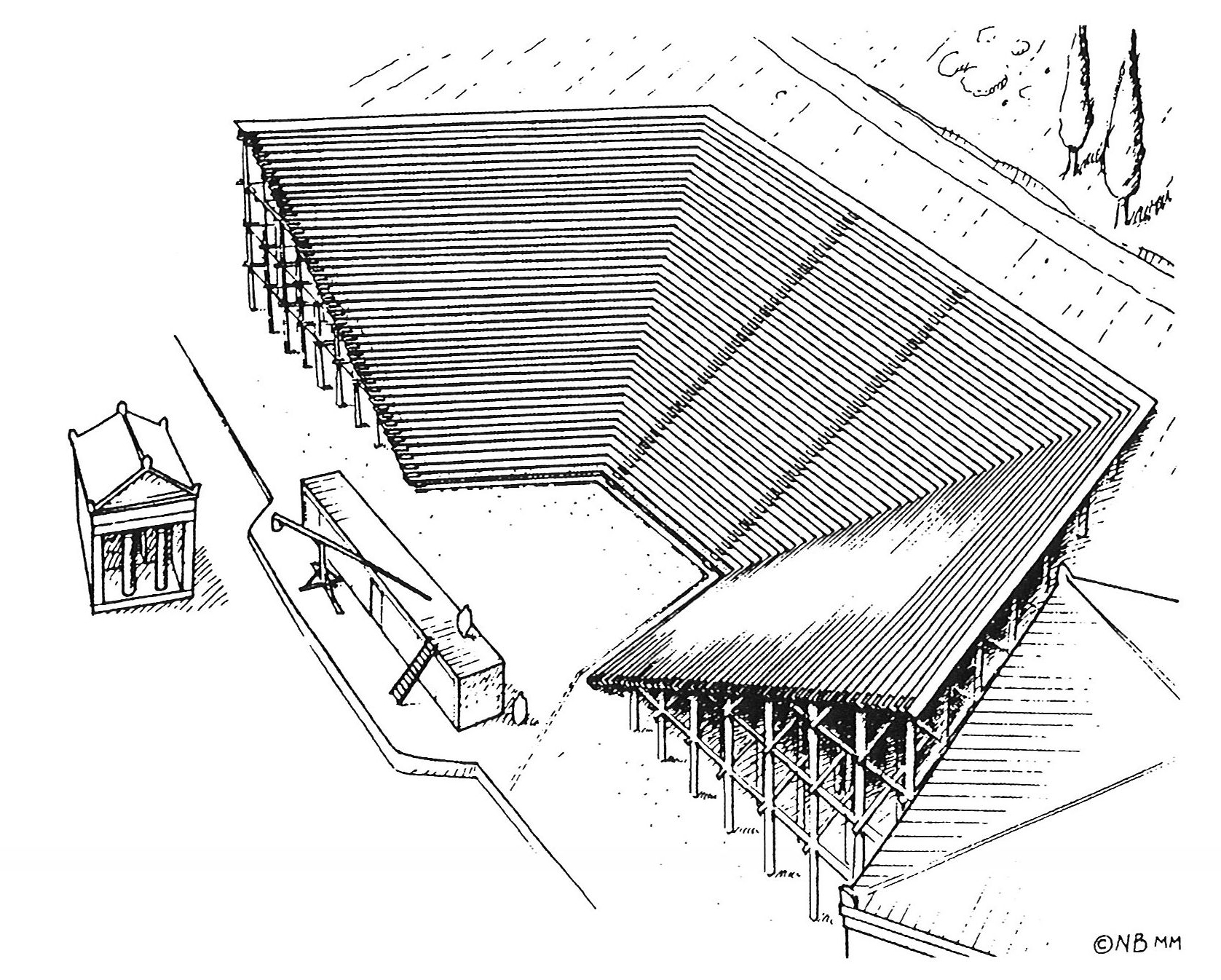 Dionýsovo divadlo, Athény, pol. 5. stol. př. n. l.
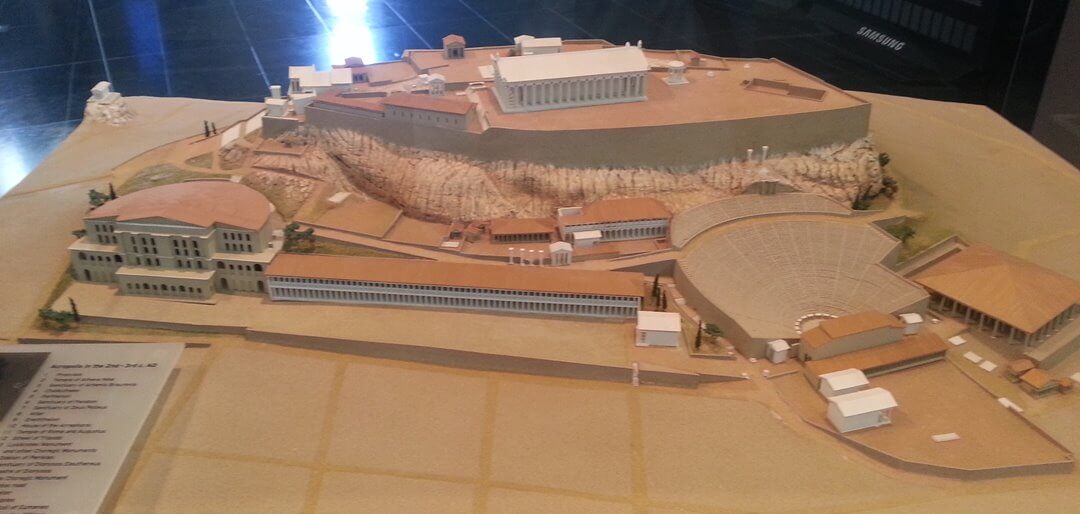 Dionýsovo divadlo po Lykurgově přestavbě, 4. stol. př. n. l.
Thorikos
Orchéstra
oltář
Dionýsův chrám
Thorikos – model
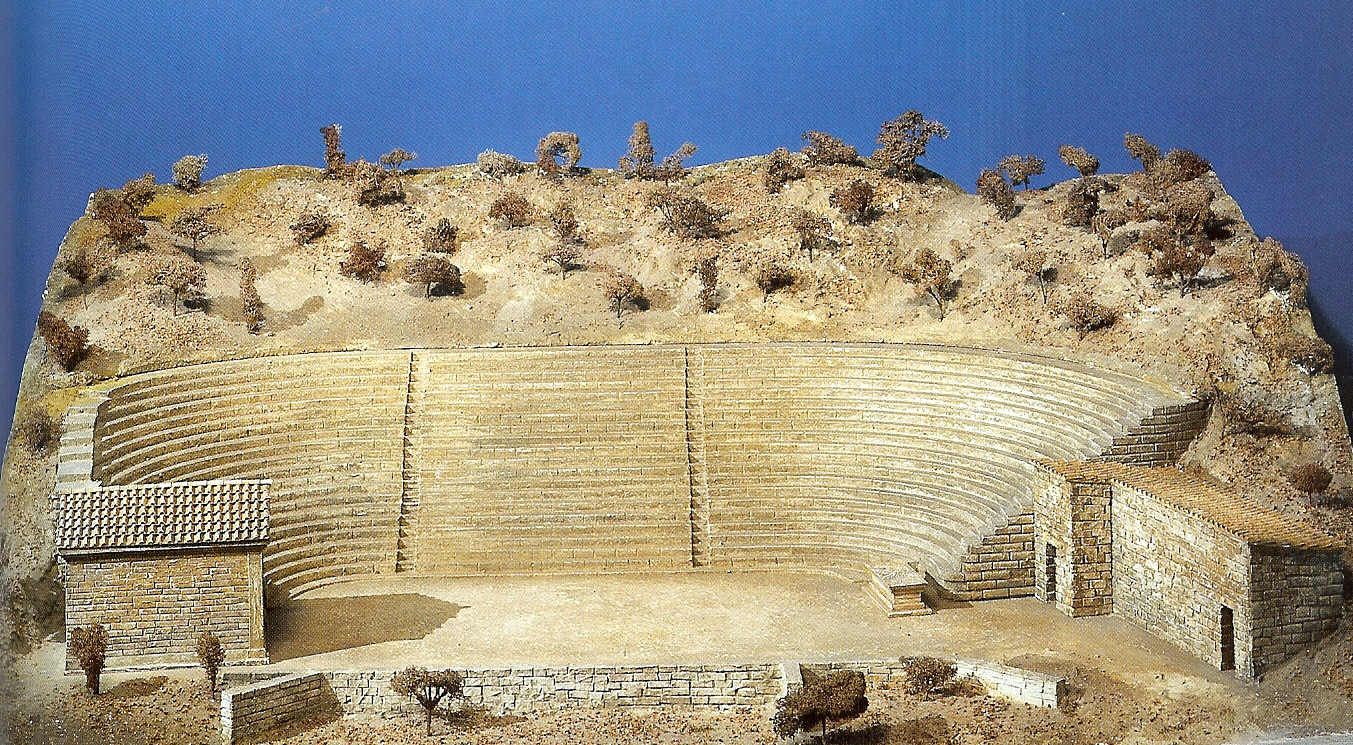 Thorikos – současná podoba
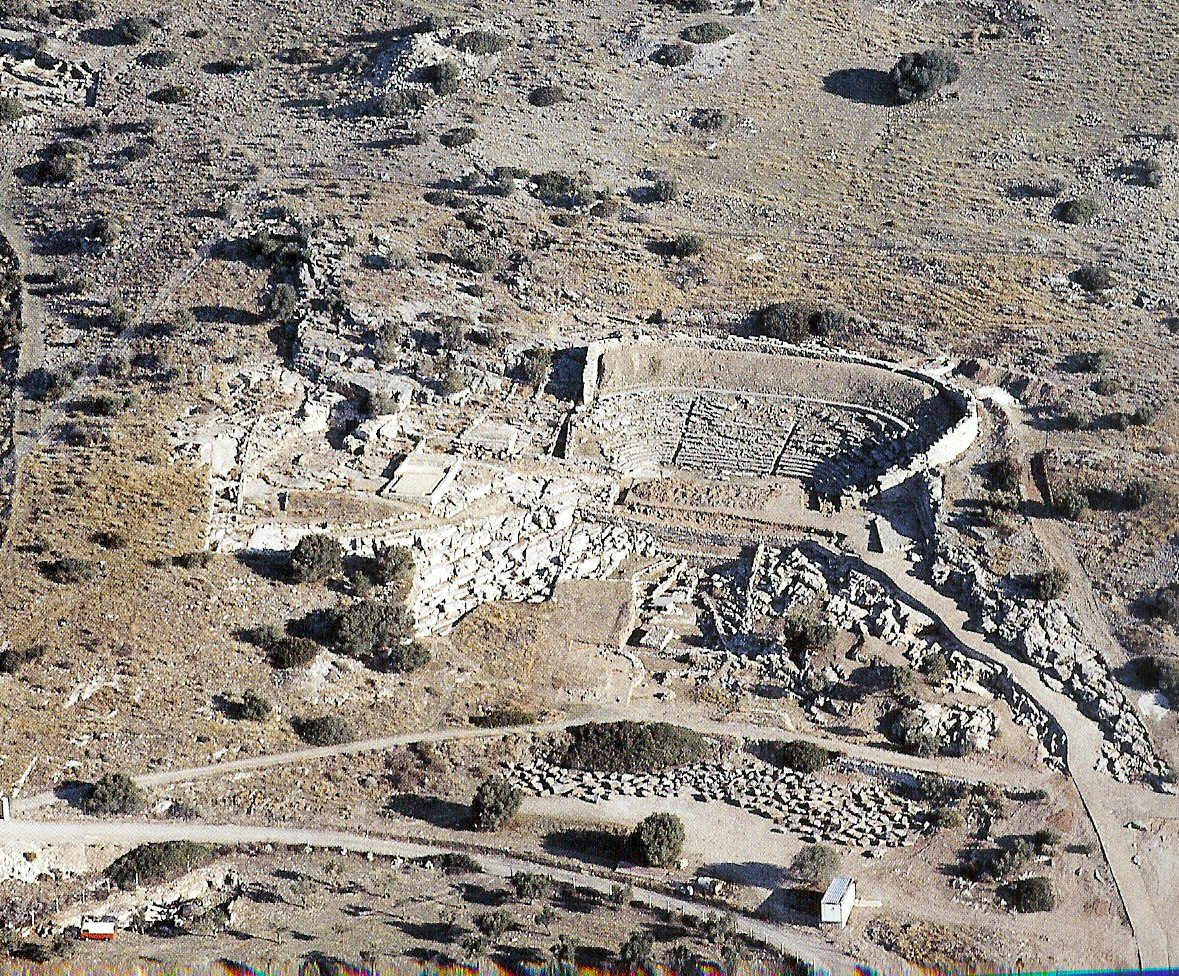 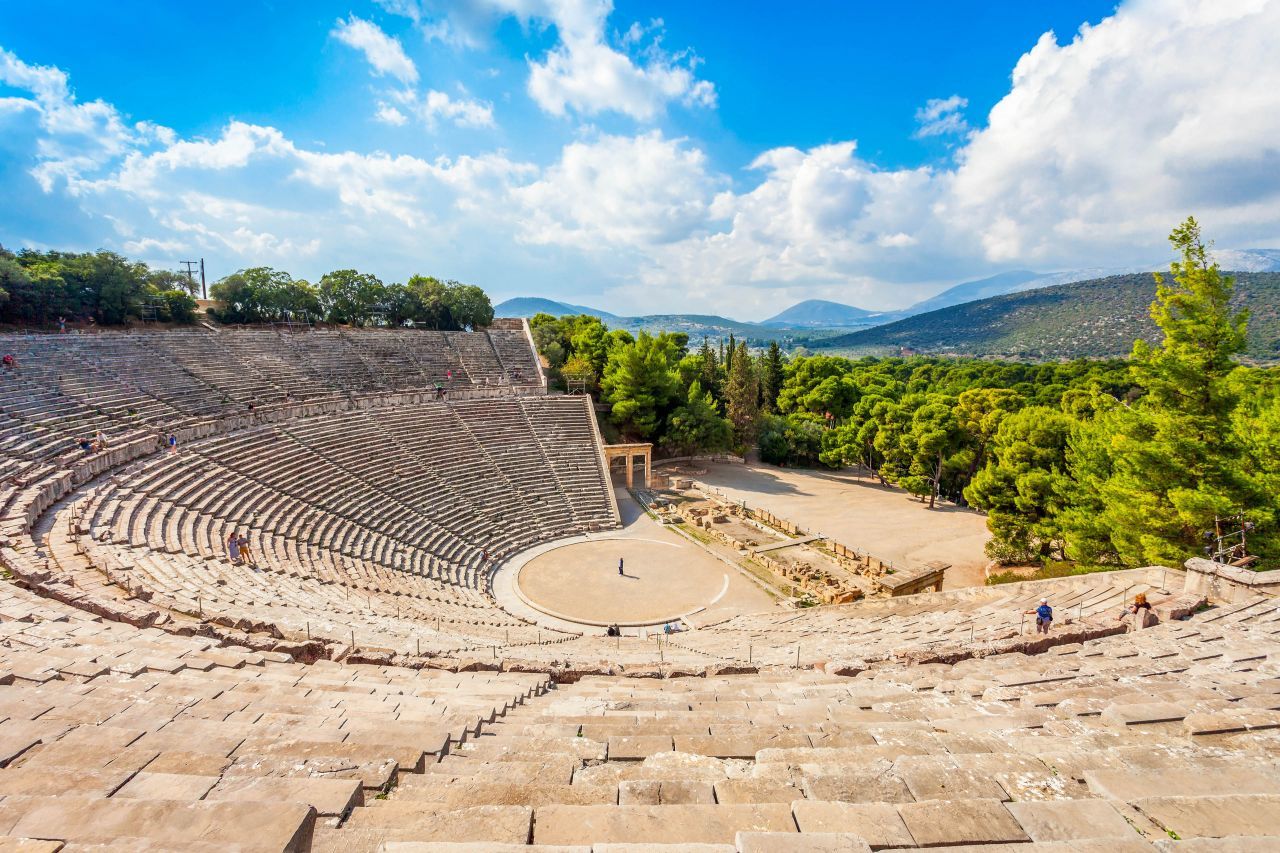 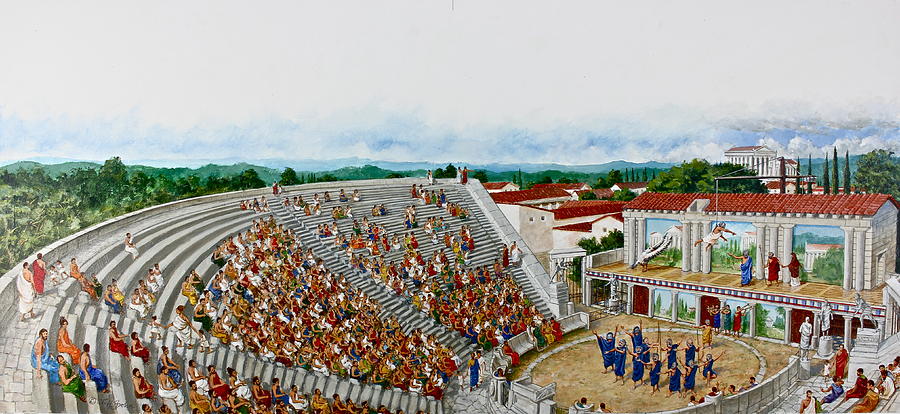 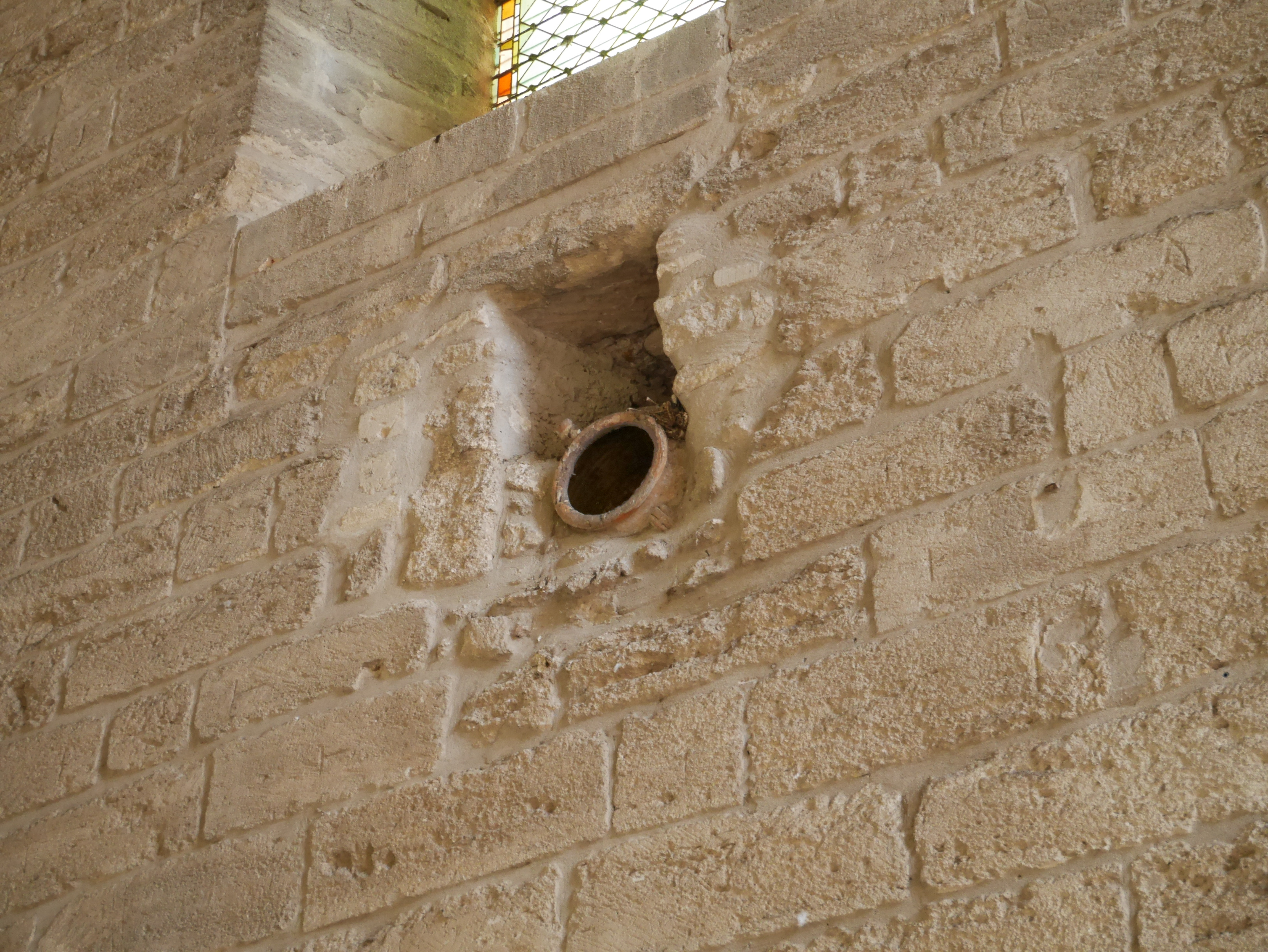 Orchestra
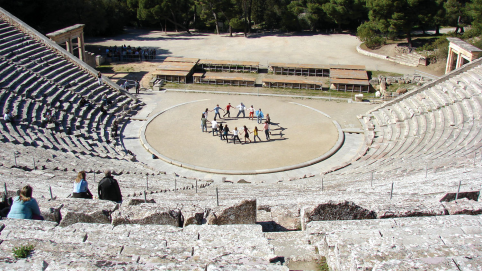 Epidauros
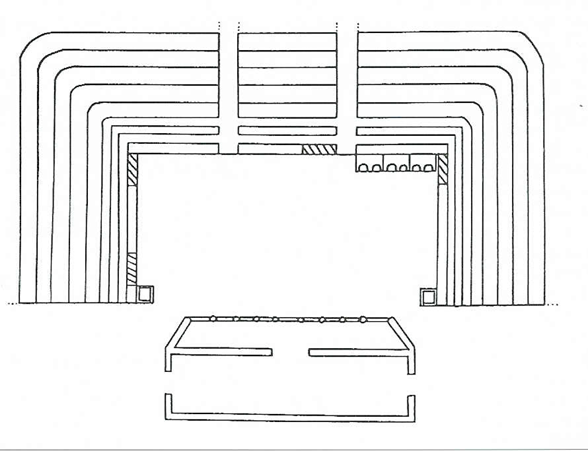 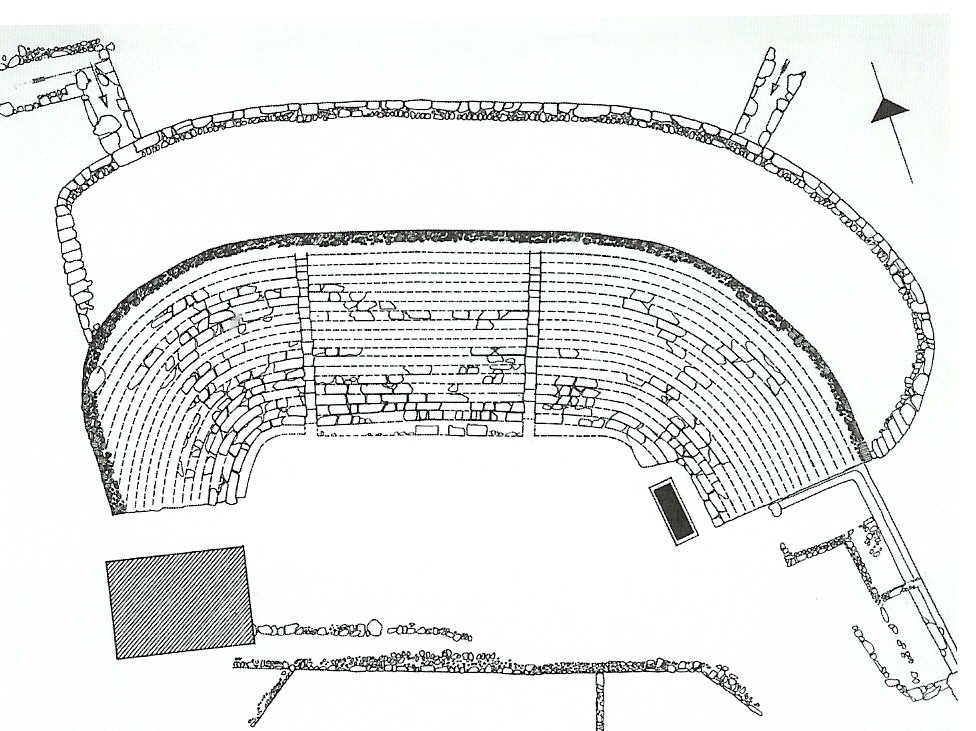 Thorikos
Euonymos
Skene
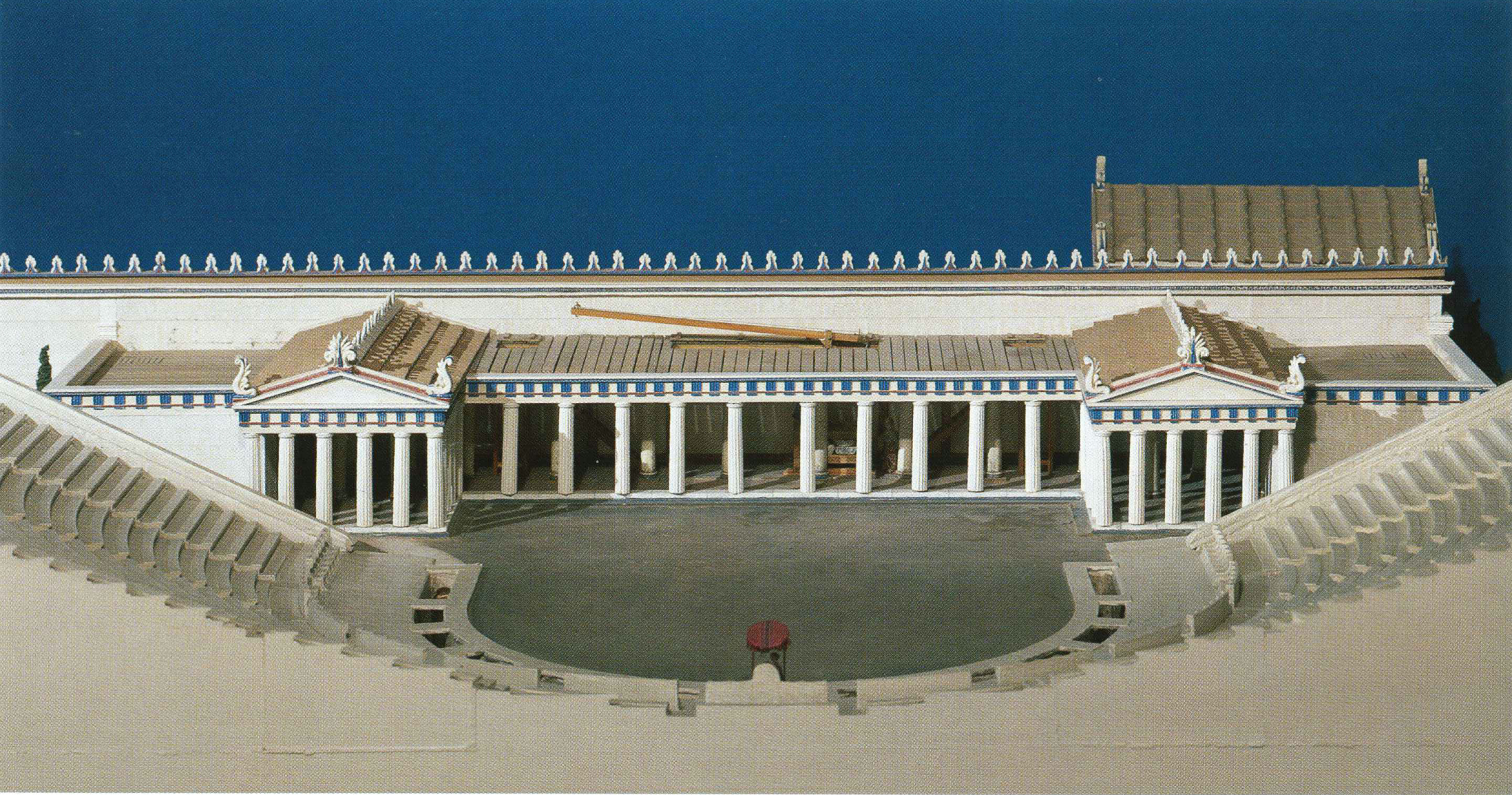 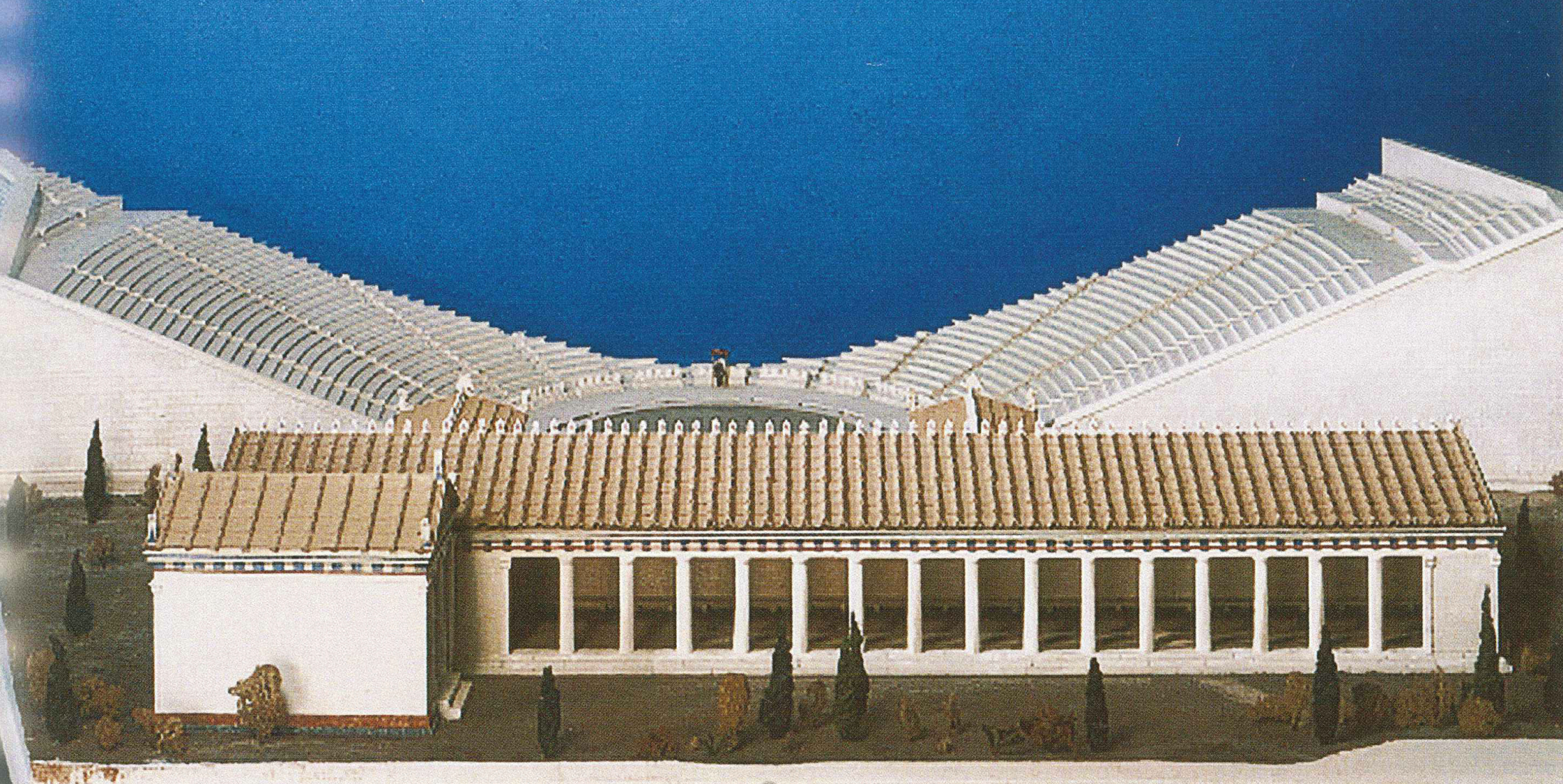 Proskénion – Paraskenia
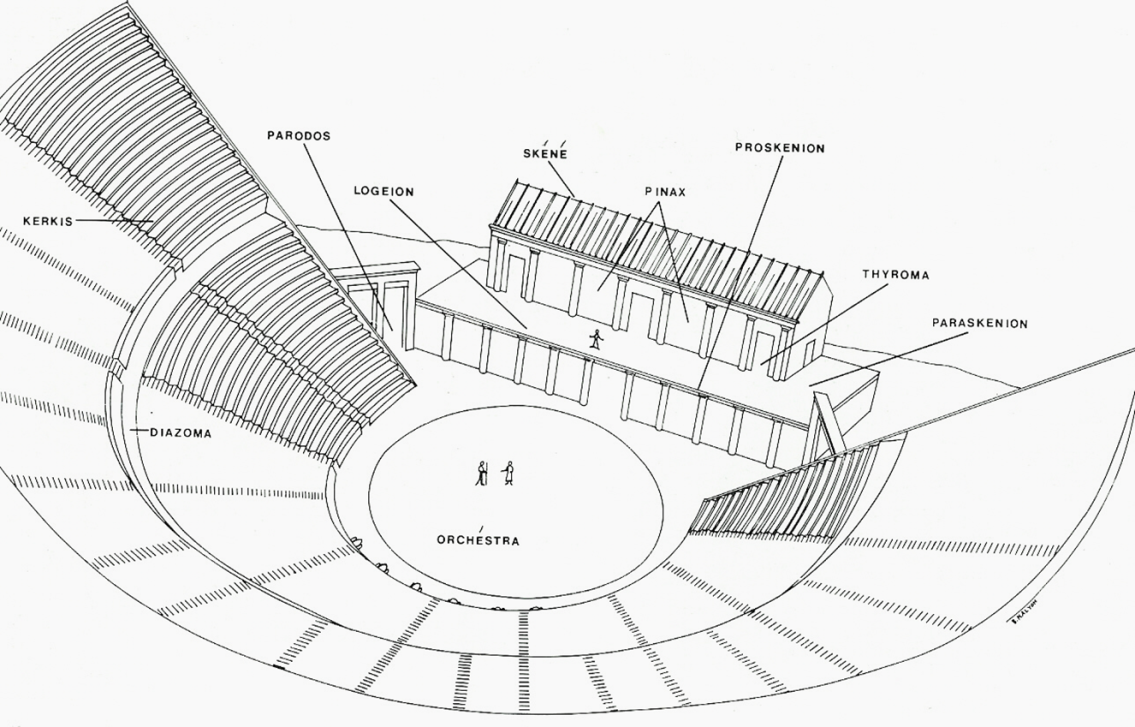 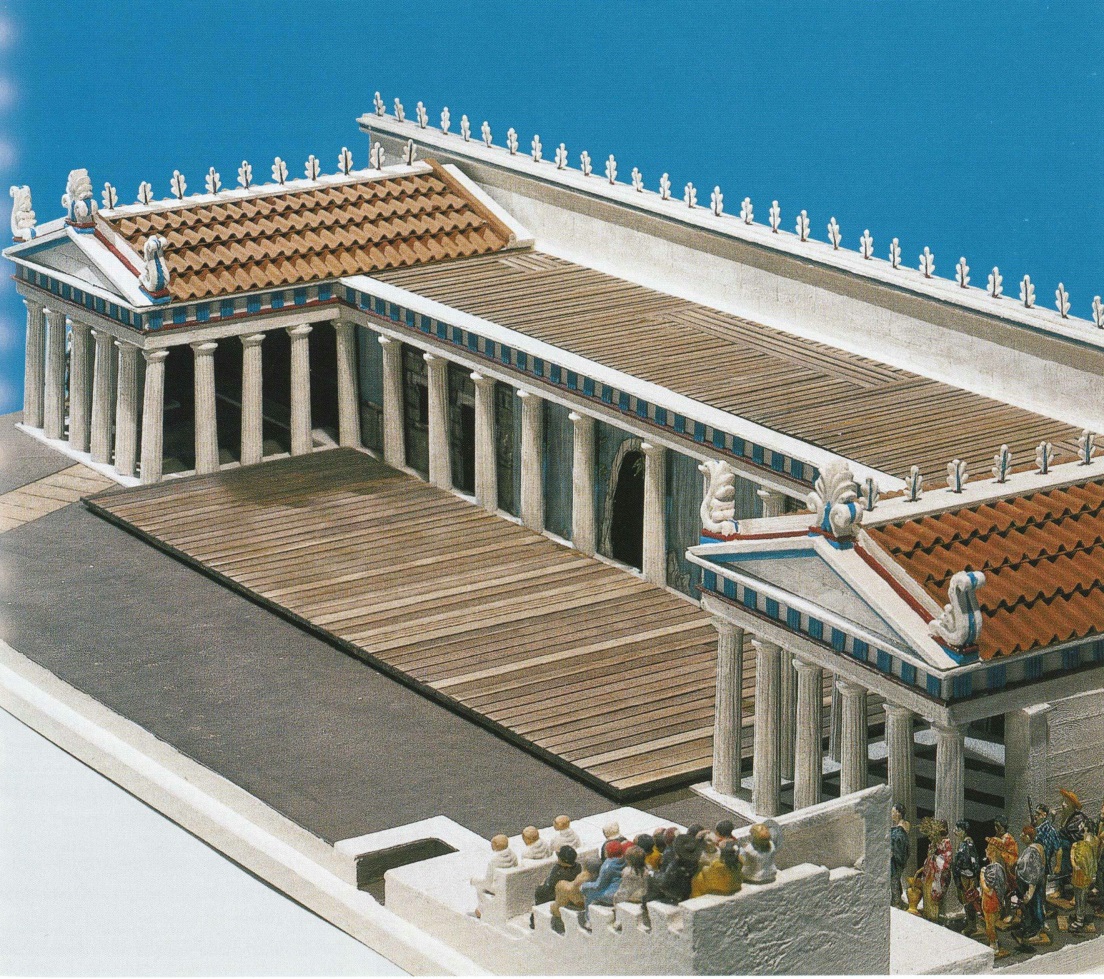 Logeion
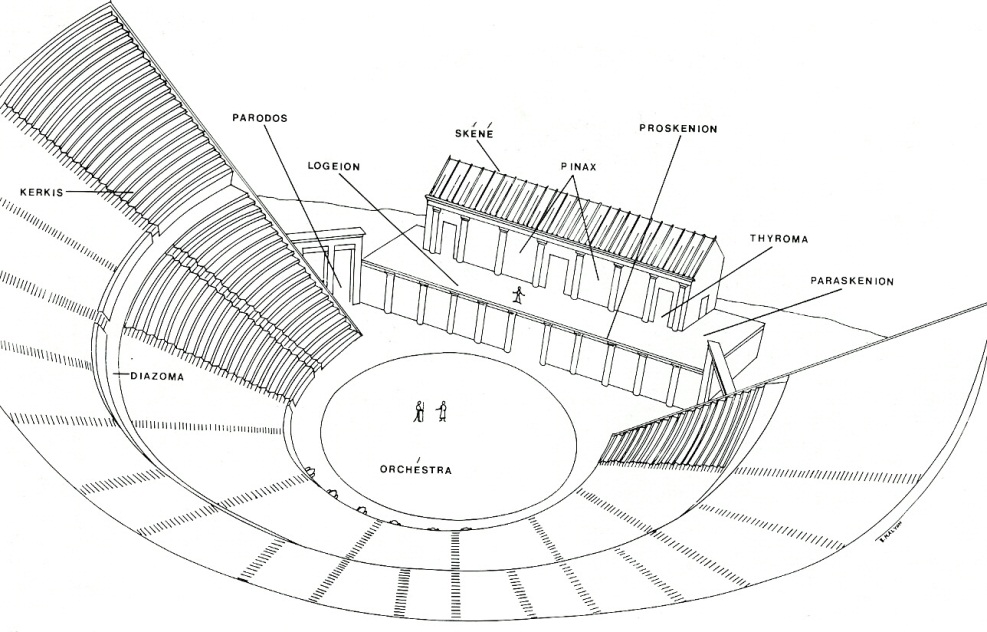 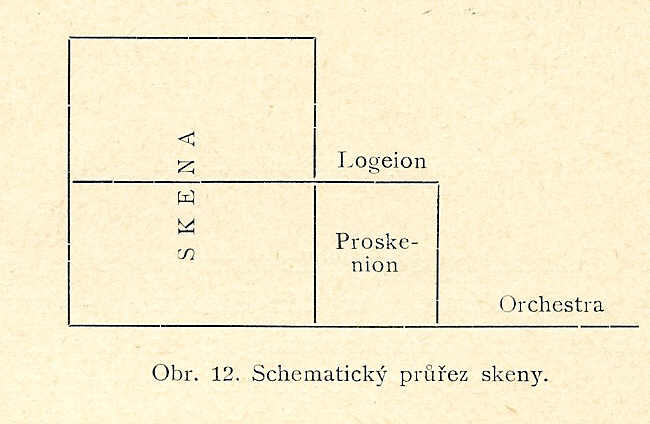 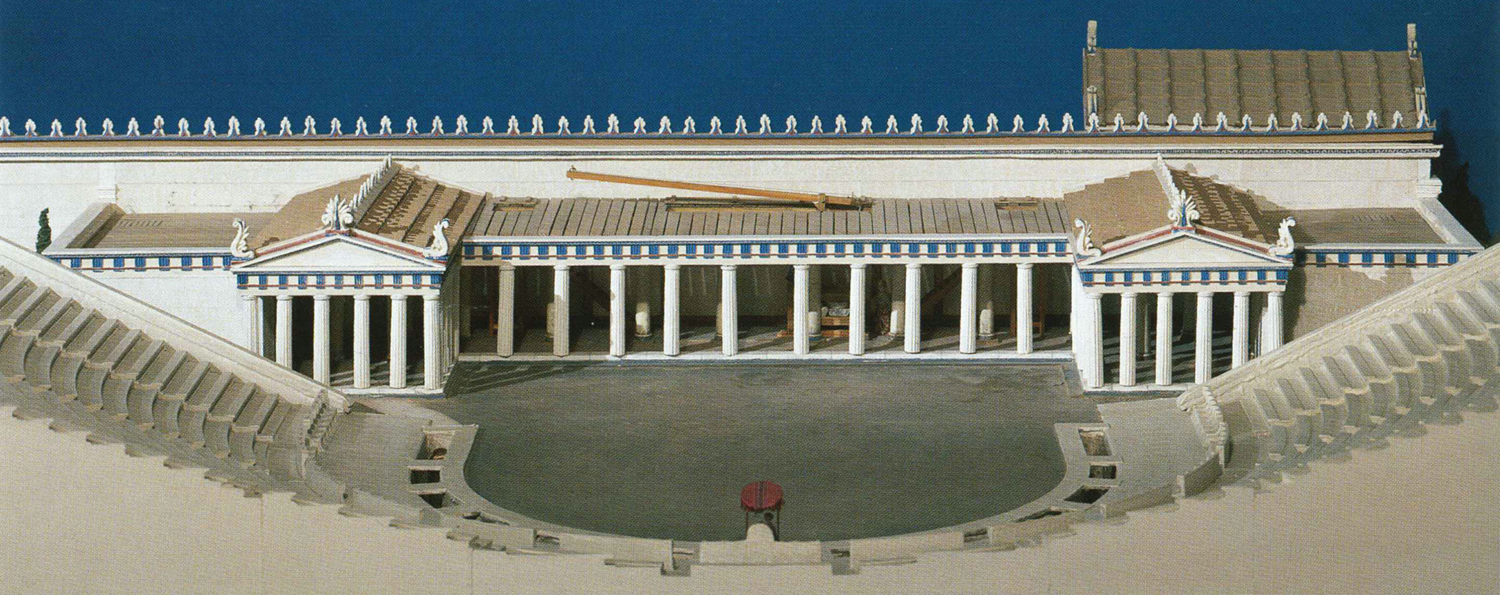 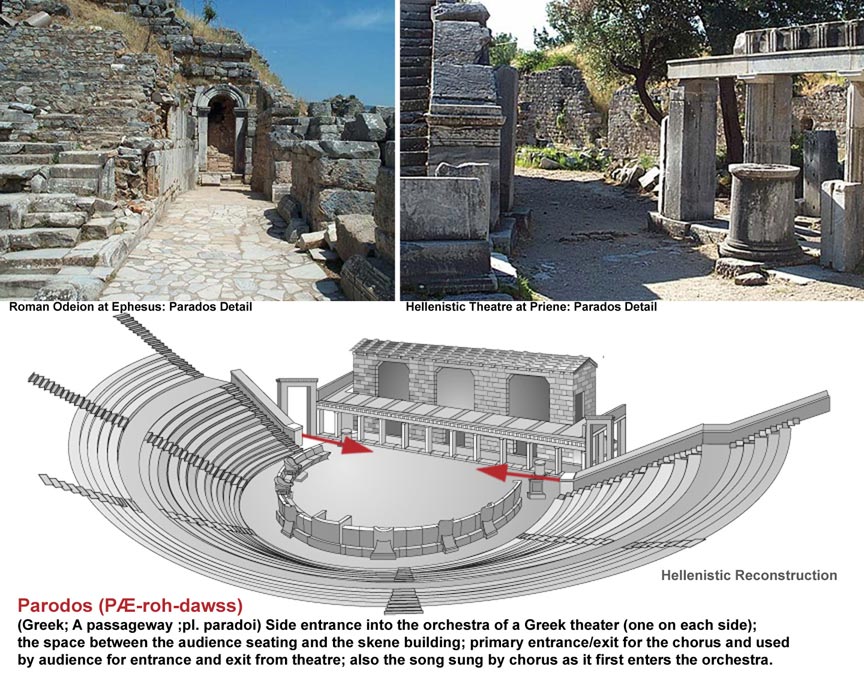 Eisodos
Thymele
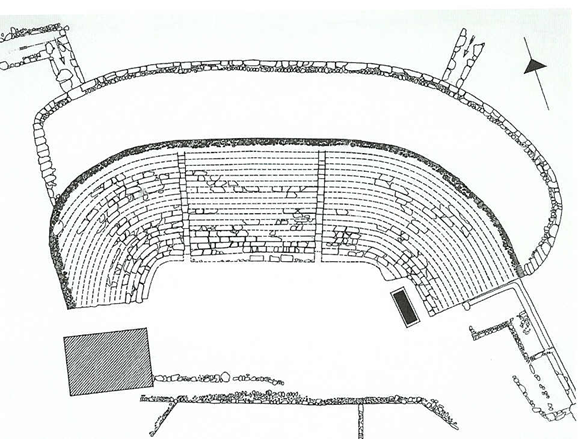 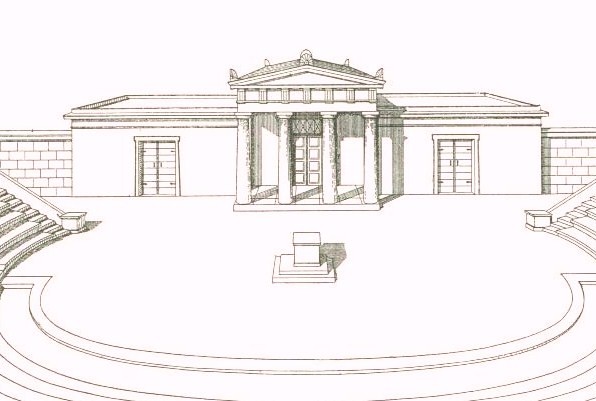 Enkyklema
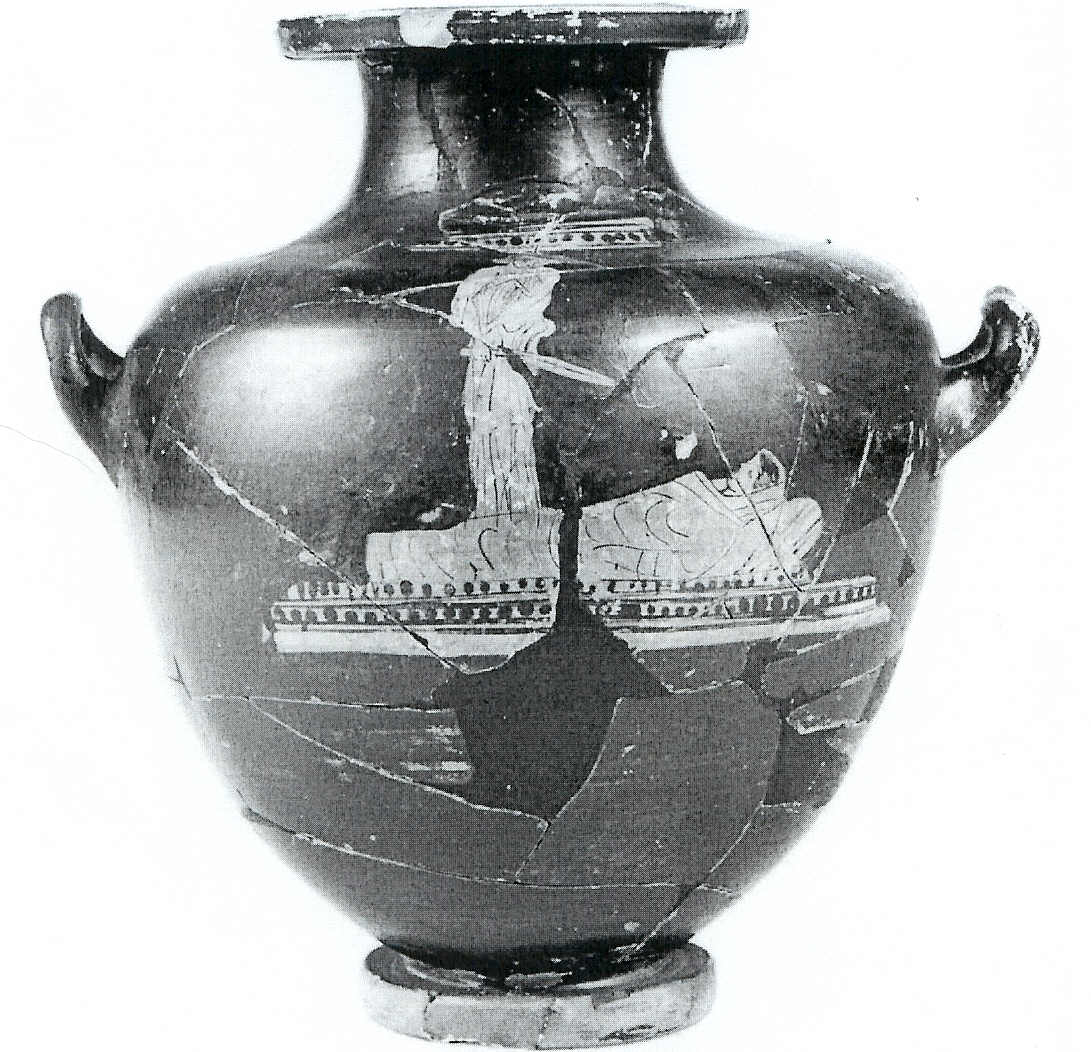 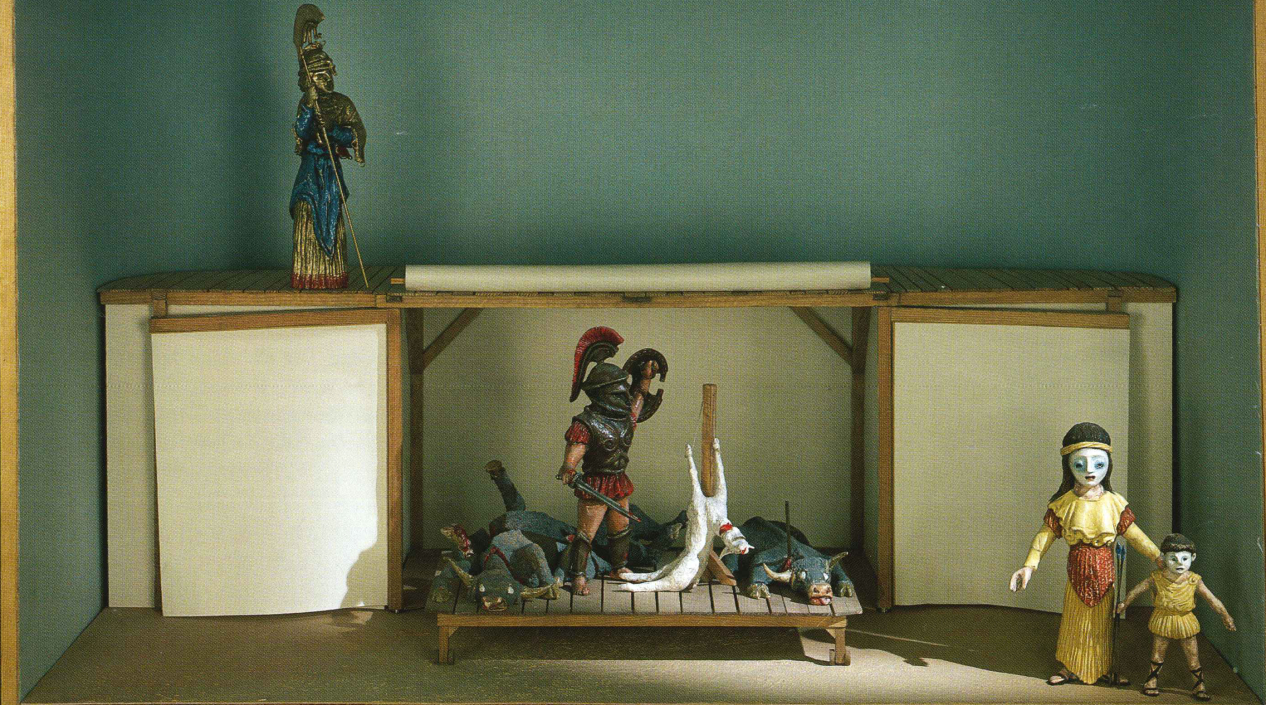 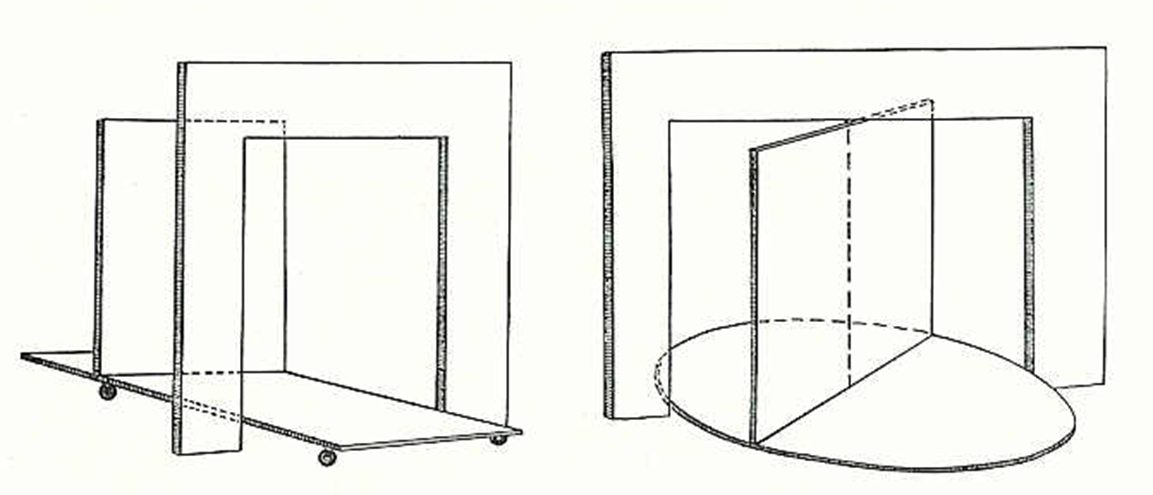 Mechane
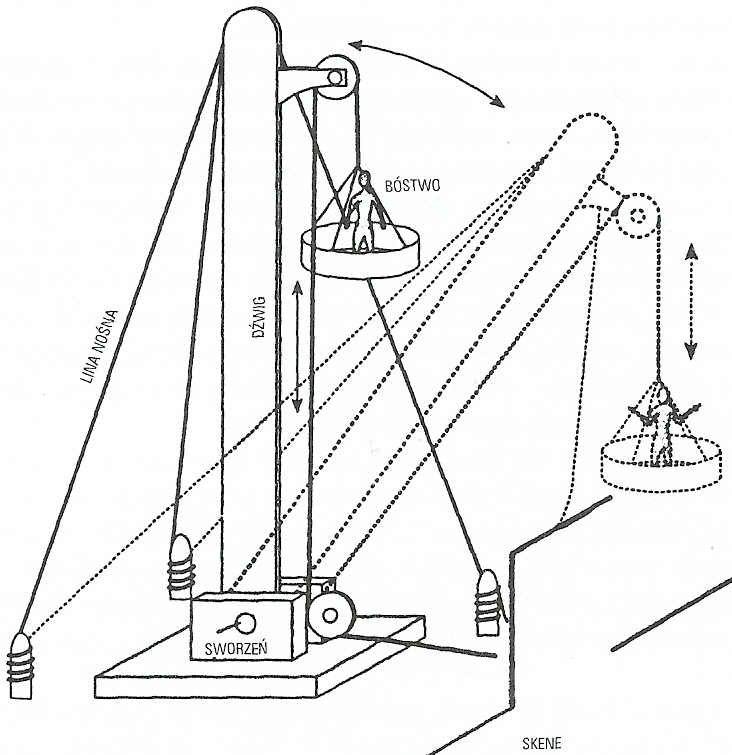 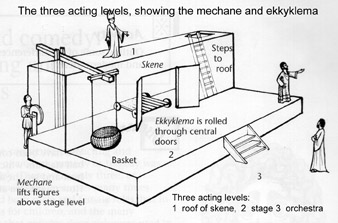 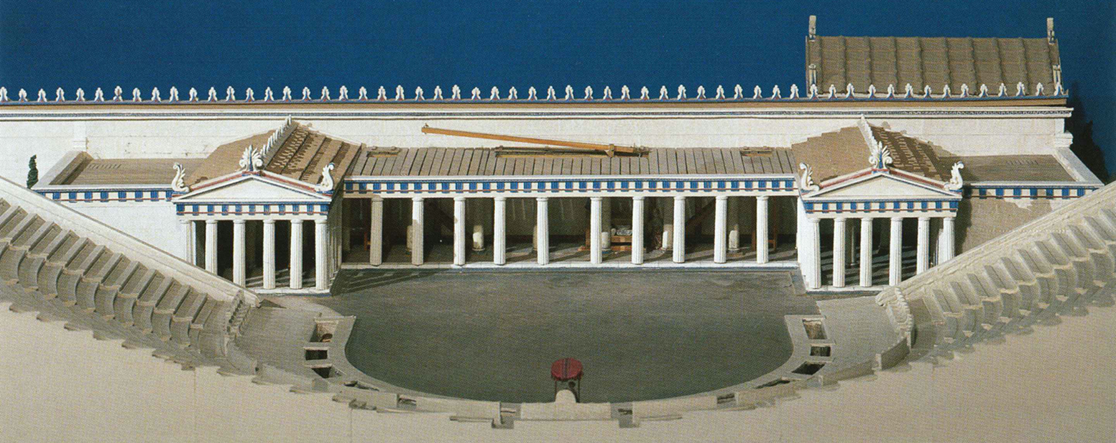 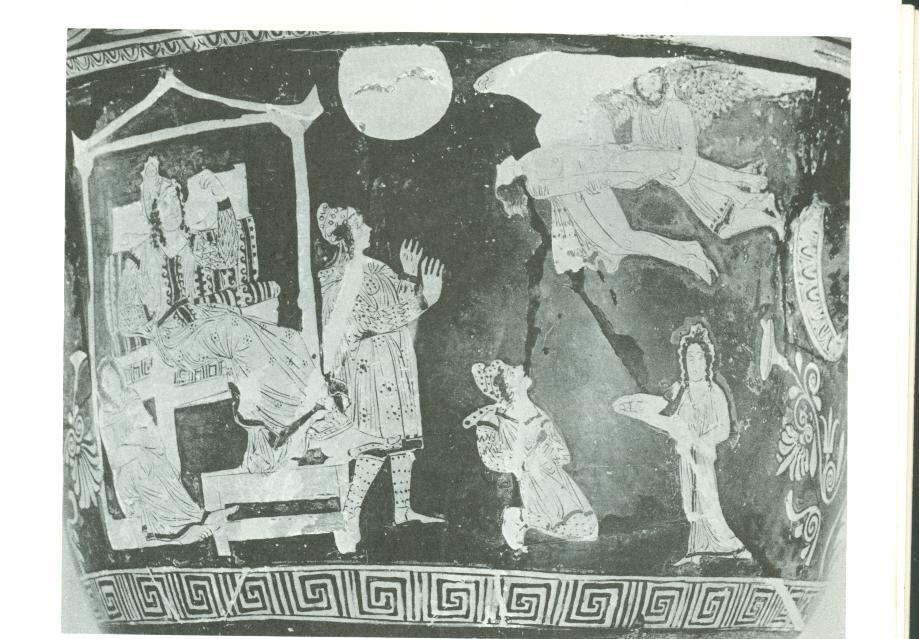 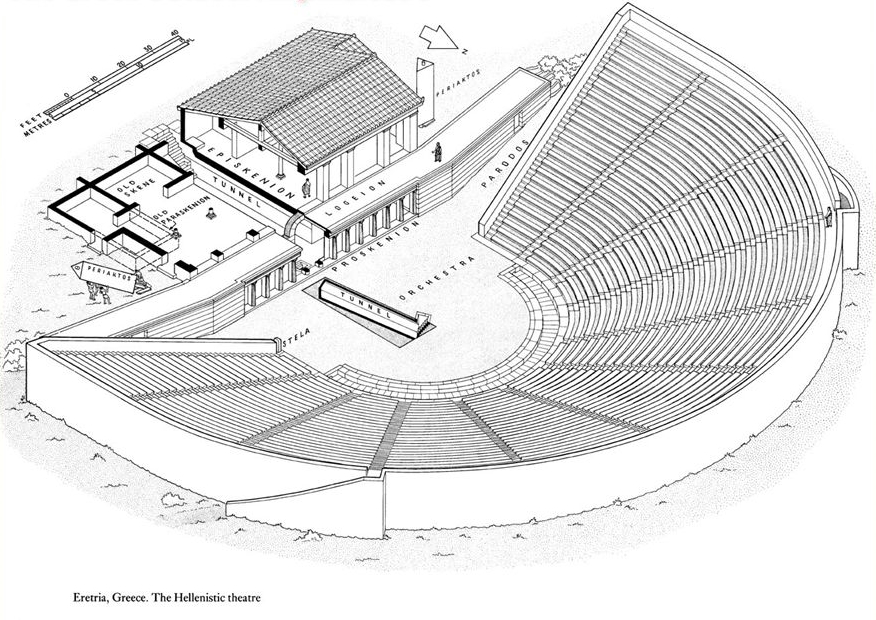 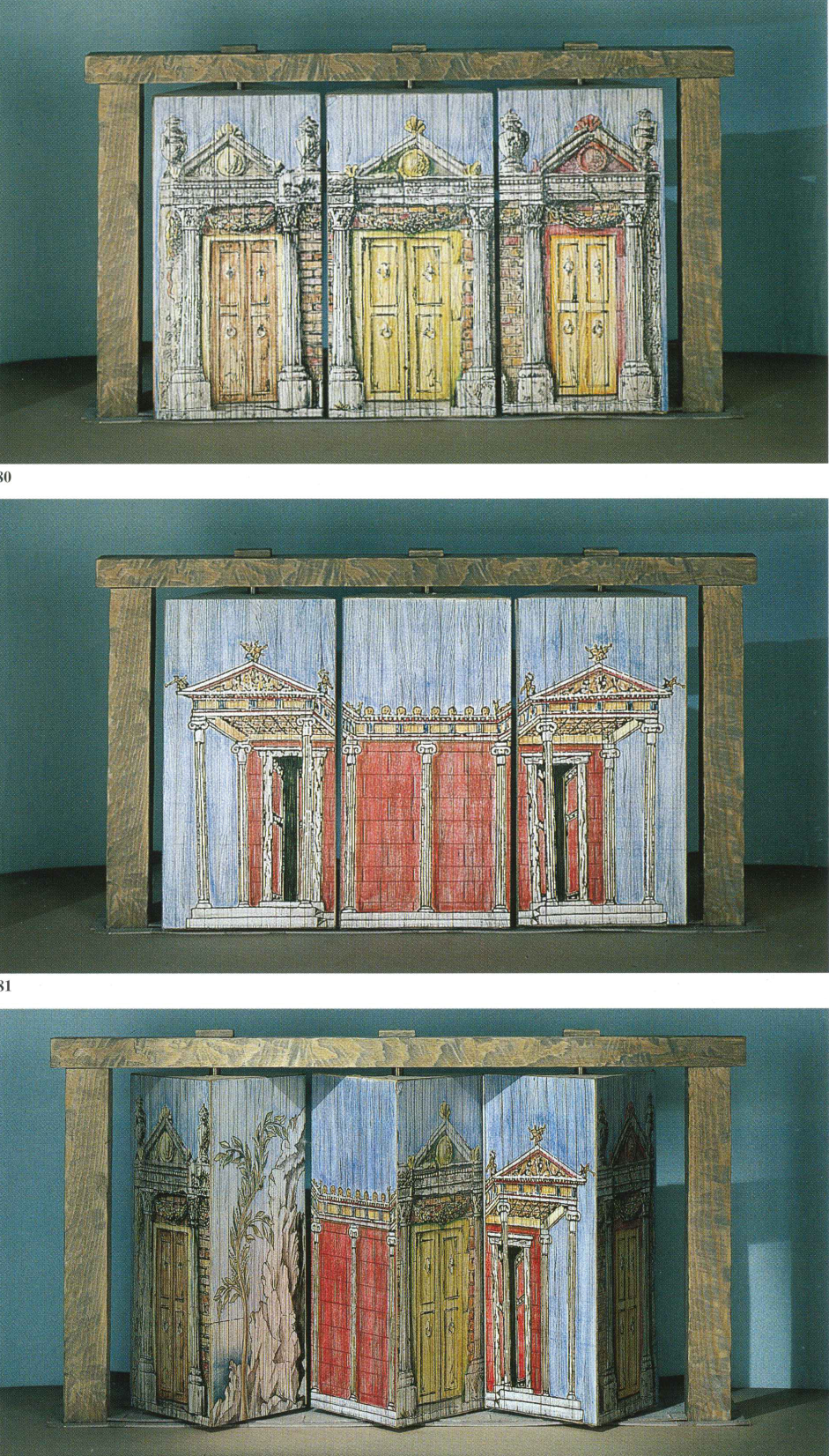 Periactoi/periacti
Pinakes
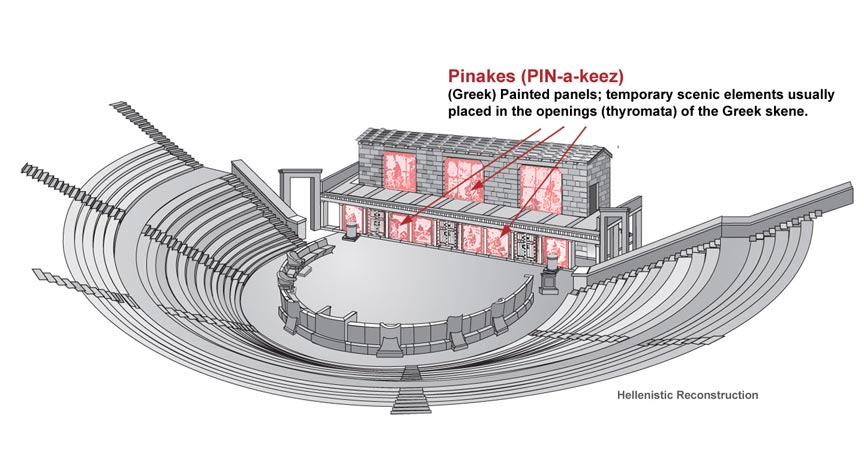 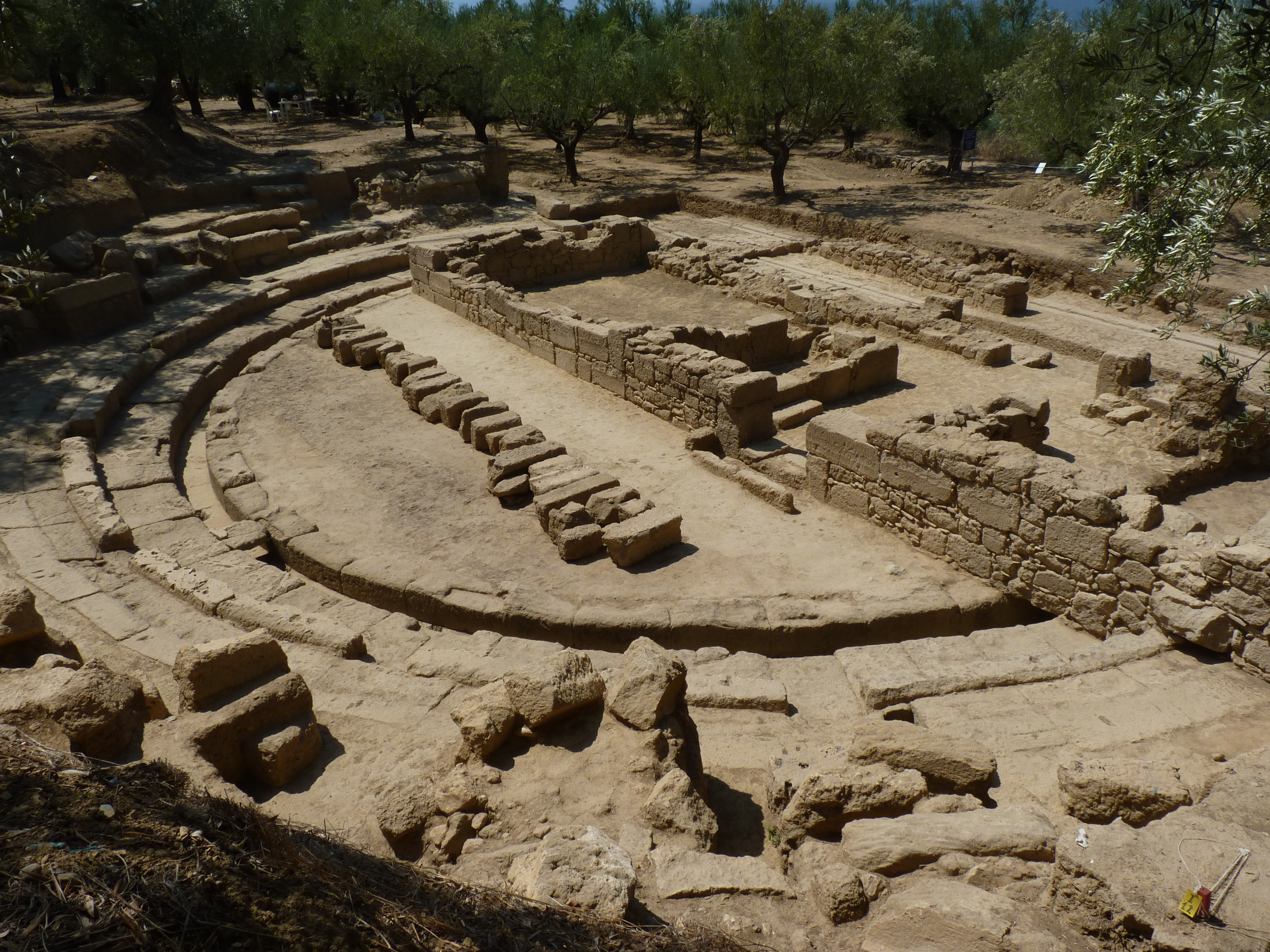 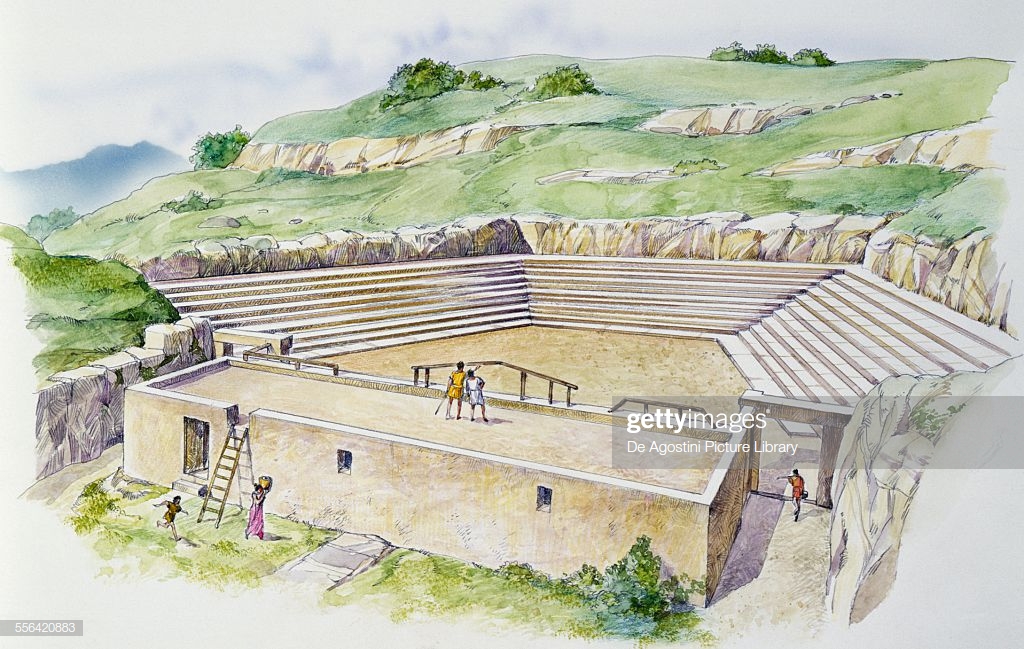 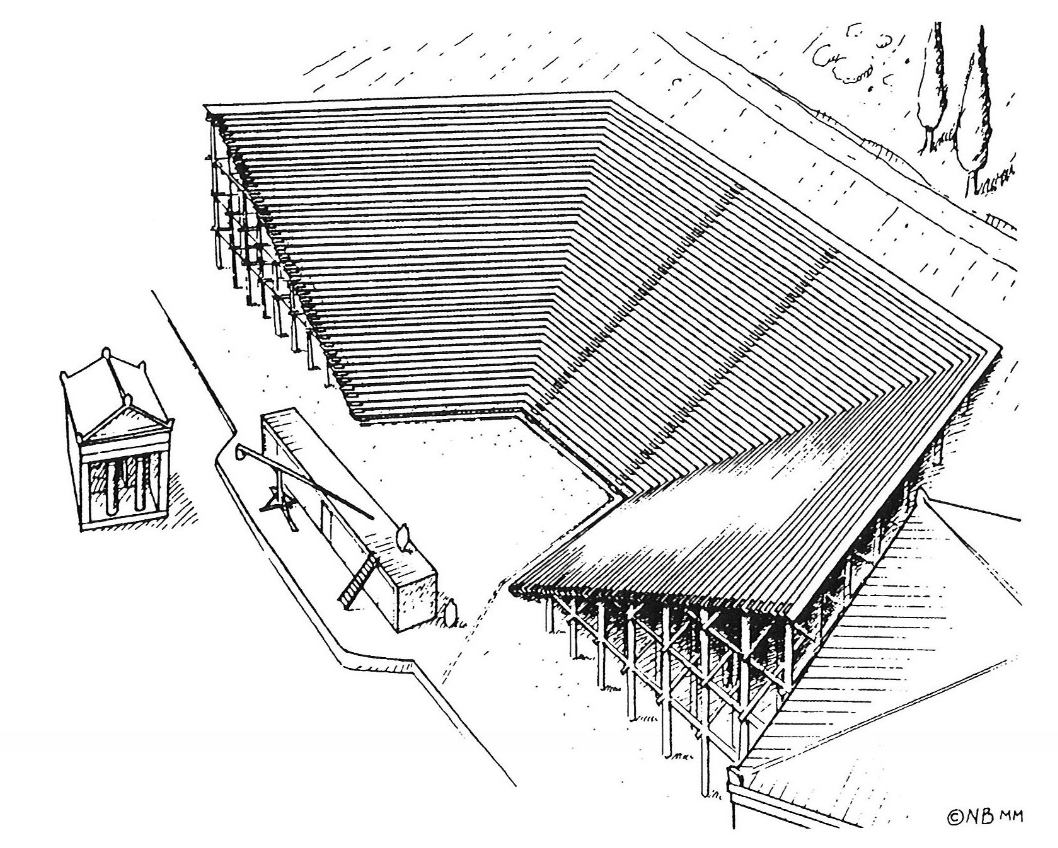 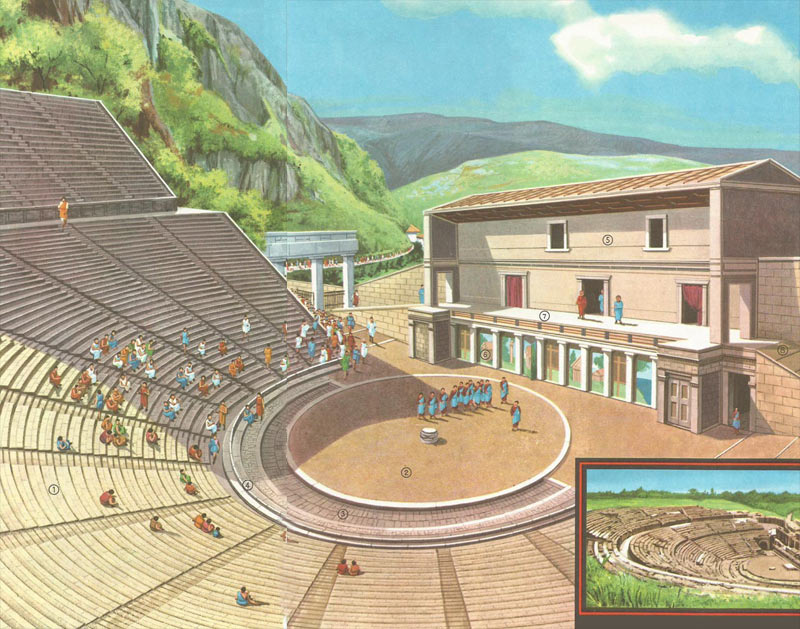 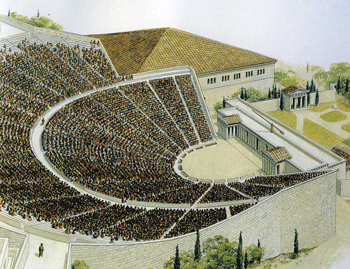 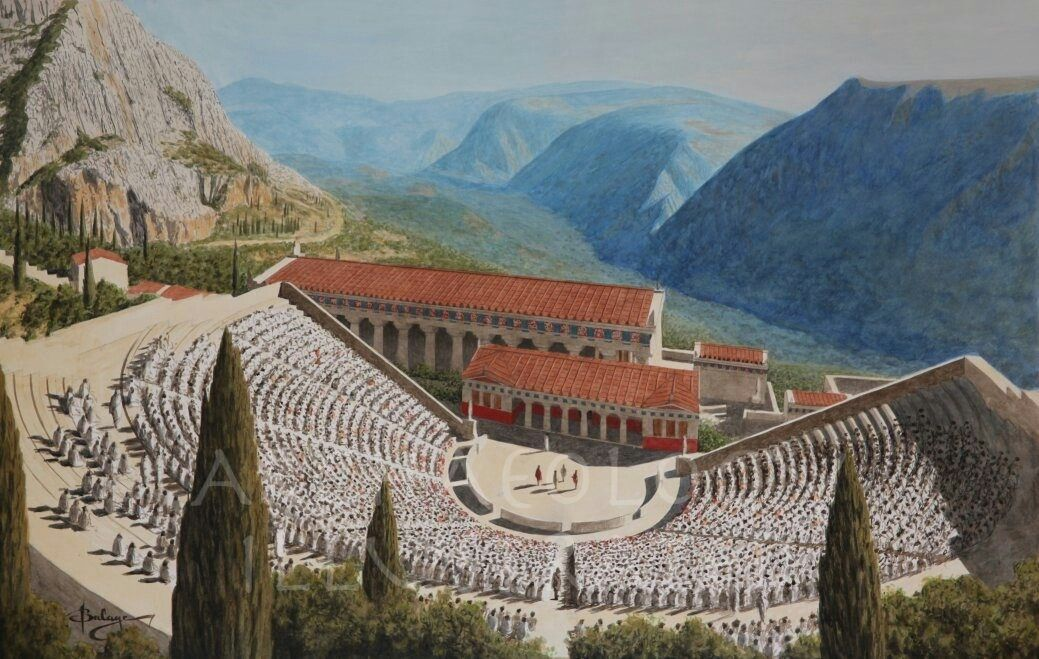